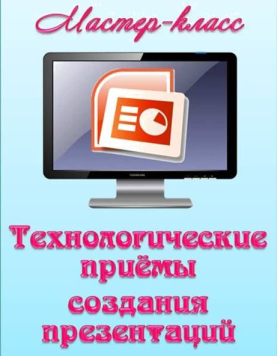 Технологічний прийом КРОССВОРД
Пригадай з  Єнотиком!
інформатика, 2 клас
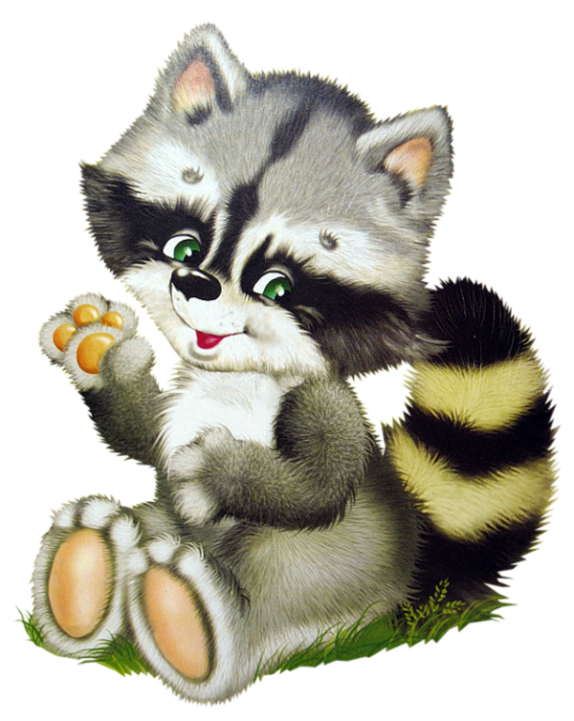 Автор
Рудакова Л.В., 
учитель початкових класів 
Новотроїцької ЗШ І- ІІІ ст. № 4
Волноваського району 
Донецької області
відповідь
р
п
р
о
ц
е
с
о
1
2
3
4
5
6
7
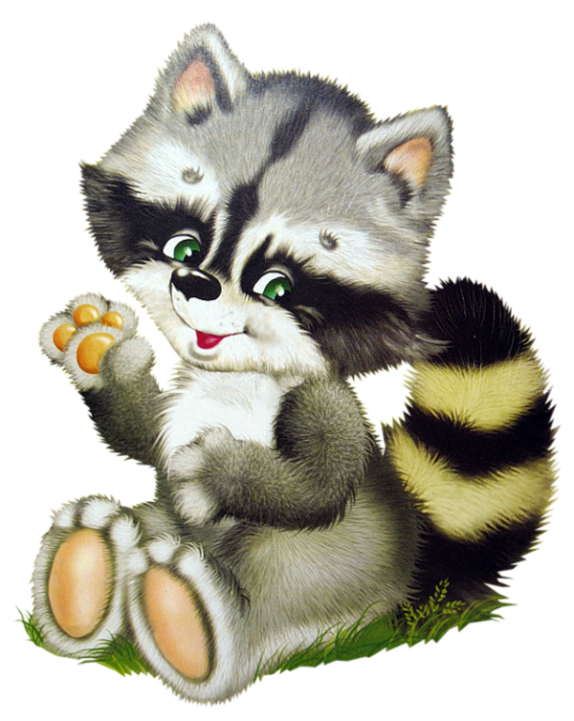 8
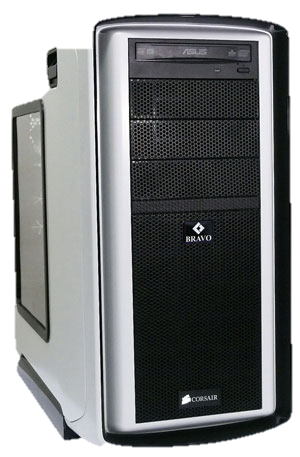 Системний блок комп'ютера
відповідь
р
н
п
м
р
і
о
к
ц
р
е
о
с
ф
о
о
1
2
3
4
5
6
7
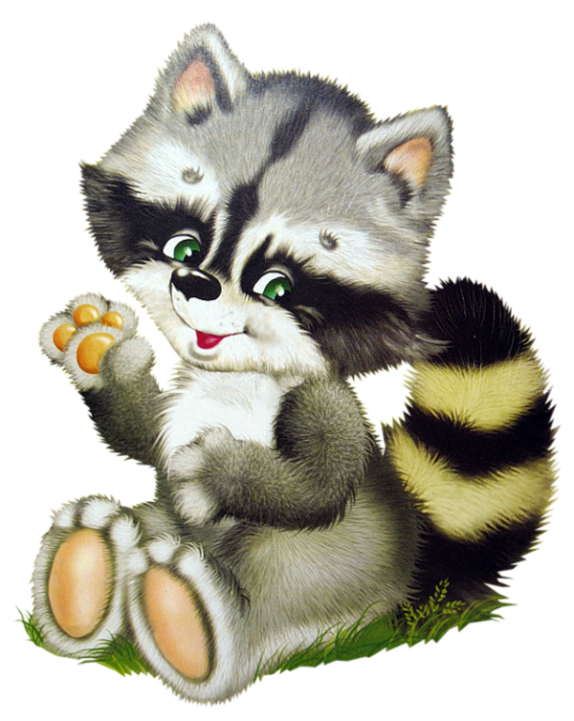 8
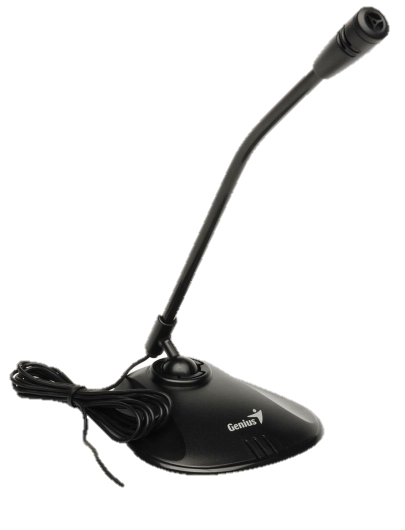 Пристрій введення інформації
відповідь
р
н
п
м
к
р
і
о
о
к
л
ц
р
о
е
о
н
с
ф
к
о
о
и
1
2
3
4
5
6
7
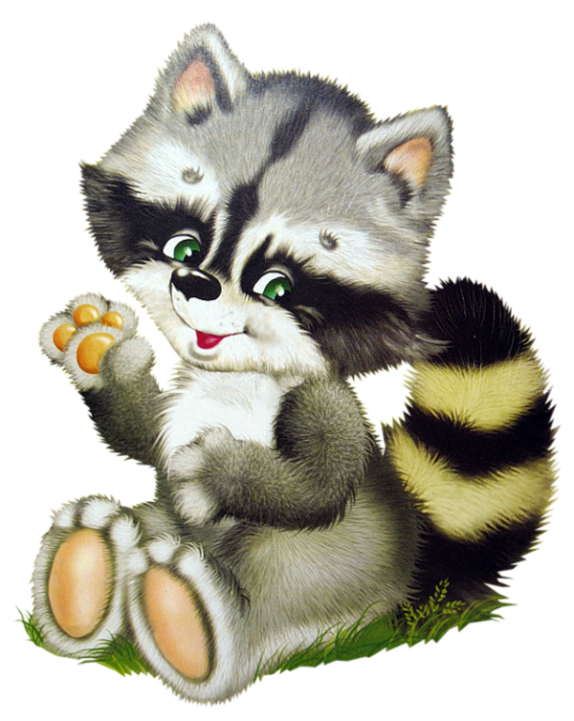 8
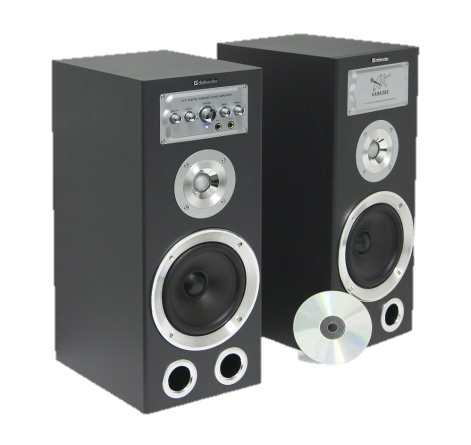 Пристрій виведення інформації
відповідь
р
н
п
м
к
м
р
і
о
о
о
к
л
н
ц
р
о
і
е
о
н
т
с
ф
к
о
о
о
и
р
1
2
3
г
4
5
6
7
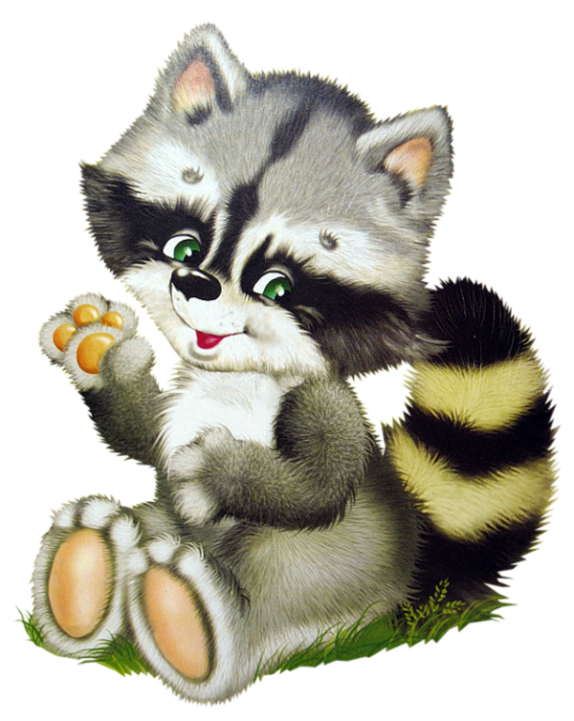 8
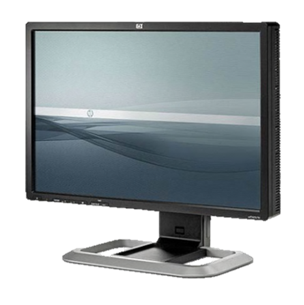 Пристрій виведення інформації
відповідь
р
н
у
п
м
к
м
к
р
і
о
о
л
о
к
л
н
а
ц
р
о
і
в
е
о
н
т
і
с
ф
к
о
а
о
о
и
р
т
1
2
3
г
4
5
а
р
6
7
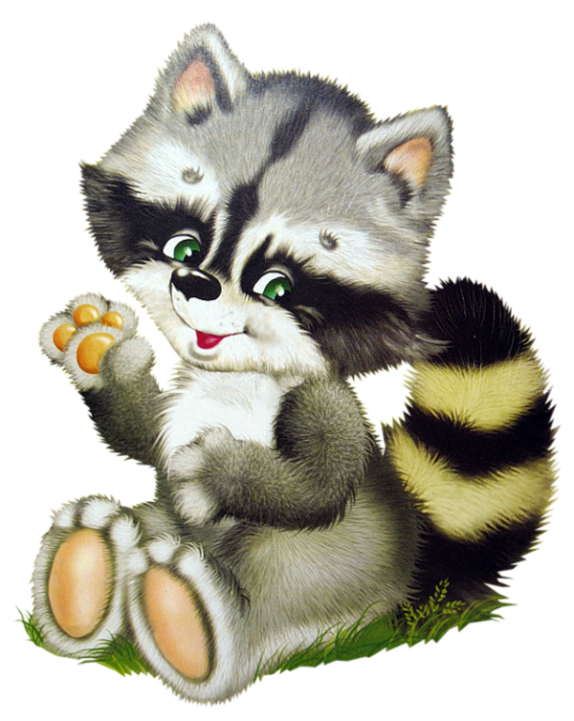 8
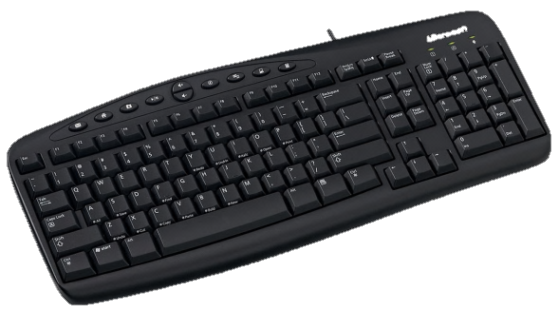 Пристрій введення інформації
відповідь
а
р
н
у
п
м
к
м
к
м
р
і
о
о
л
и
о
к
л
н
а
ш
ц
р
о
і
в
е
о
н
т
і
с
ф
к
о
а
о
о
и
р
т
1
2
3
г
4
5
а
р
6
7
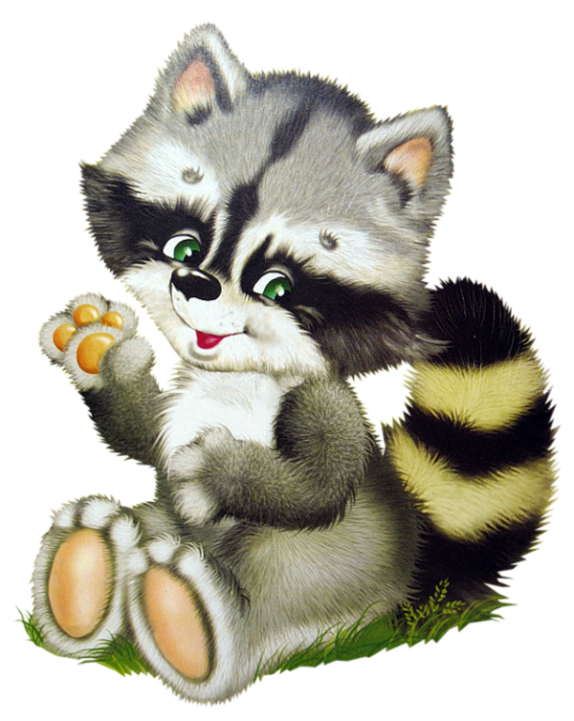 8
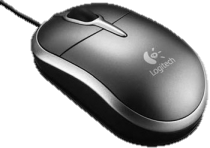 Пристрій введення інформації
відповідь
а
р
н
у
к
п
м
к
м
к
м
н
р
і
о
о
л
и
а
о
к
л
н
а
ш
в
ц
р
о
і
в
у
е
о
н
т
і
ш
с
ф
к
о
а
н
о
о
и
р
т
и
1
2
3
г
4
5
а
р
и
6
7
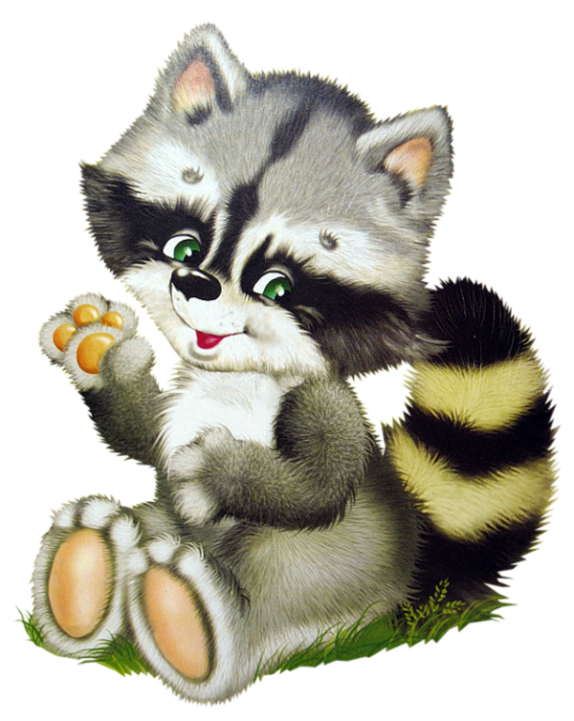 8
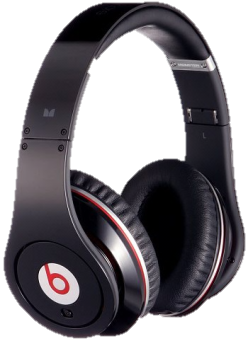 Пристрій виведення інформації
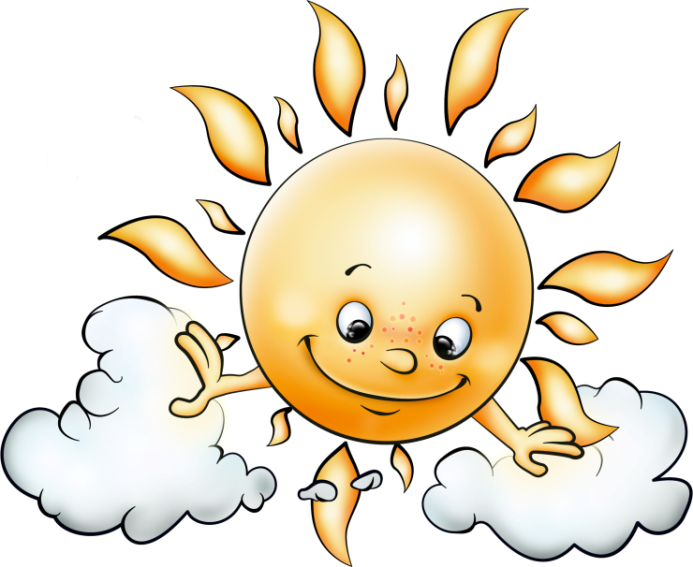 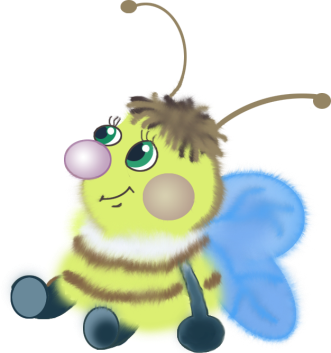 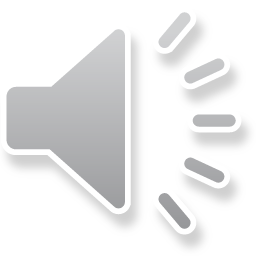 Молодці!
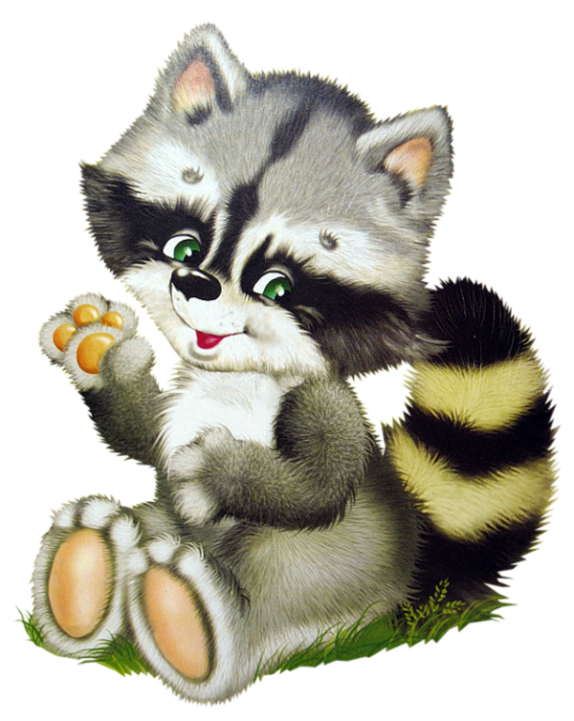 вихід
Інтернет-джерела
фон         http://salan.ucoz.ru/_ld/0/47____2.jpeg
єнотик    http://s1.pic4you.ru/allimage/y2012/09-17/12216/2448094.png
принтер  http://kompteh.ucoz.ru/kartinka/Epson_CX3900.jpg 
колонки   http://www.ixbt.com/multimedia/defender/mercury55/all-big.jpg
монітор    http://900igr.net/datai/informatika/Kompjuter-4/0008-006-Monitor.png
клавіатура  http://domcomputer.ru/wp-content/uploads/2012/04/keyboard.jpg 
миша    http://lib.rus.ec/i/17/166017/i_018.jpg 
мікрофон    http://www.era.kh.ua/img/microphones/25683/genius_mic-01a_black__25683_1.jpg 
навушники    http://www.3dnews.ru/assets/external/illustrations/2008/07/23/89461.jpg 
системний блок   http://www.overclockers.ua/news/system/108551-bravo-extreme-1.jpg